BrúarnámSamstarf miðstöðva og notkun Lync
1
Kynning á málþingi um fullorðins- og framhaldsfræðslu
28. maí 2015
Eydís Katla Guðmundsdóttir og Særún Rósa Ástþórsdóttir
Aðdragandi
2
Félagsliðabrú – haust 2012
Samvinna FSS og MSS 
Fjarkennsla í gegnum     Emission
Janúar 2013 – Lync
Eydís Katla Guðmundsdóttir og Særún Rósa Ástþórsdóttir
Staðan í dag:
3
Þrjár brýr í gangi vorið 2015
Leikskólaliðabrú
Leikskóla- og stuðningsfulltrúabrú
Hófst haustið 2014
Félagsliðabrú 
Hófst haustið 2014



Þátttakendur
Höfn
Kirkjubæjarklaustur
Vík
Drangshlíðardalur (sveitabær)
Hvolsvöllur
Þorlákshöfn(heimahús)
Selfoss 
Reykjanesbær
Eydís Katla Guðmundsdóttir og Særún Rósa Ástþórsdóttir
[Speaker Notes: .]
Fyrirkomulag
4
Kennarar – ýmist í Reykjanesbæ eða á Selfossi
Tvö fög kennd í einu fyrri hluta annar síðan eitt fag
Þátttakendur - af starfssvæði stöðvanna
Mætingarskráning
Námskeiðsmat 
Kennslukerfi MSS 
Námsmat – einstaklingsverkefni, hópverkefni, ritgerðir og próf
Eydís Katla Guðmundsdóttir og Særún Rósa Ástþórsdóttir
Kennslukerfi MSS
5
Allt efni er sett inná kennslukerfið – moodle 
Upptökur úr kennslustundum 
Samskipti við nemendur - kynningar
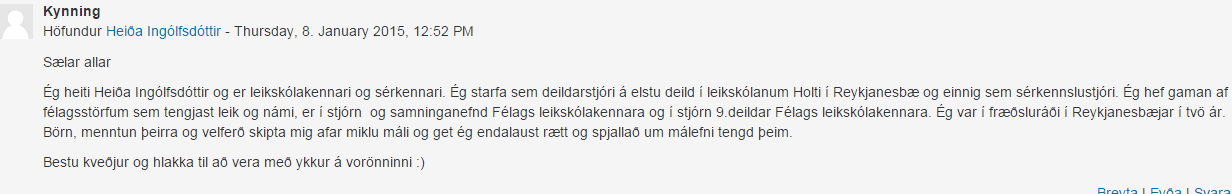 Eydís Katla Guðmundsdóttir og Særún Rósa Ástþórsdóttir
Lync – notkun og möguleikar
6
Fyrirkomulag tenginga – fundarboð fyrirfram ákveðin og tengd við dagatal í Outlook 
Hver brú/fjarstaður  hefur sinn aðgang 
Góð myndavél – wide range 
Framlenging á snúru – færanleiki 
Kennari – nemendur/nemendur – nemendur
Samvinna
Eydís Katla Guðmundsdóttir og Særún Rósa Ástþórsdóttir
Lync – tengiliðir og dagatal
7
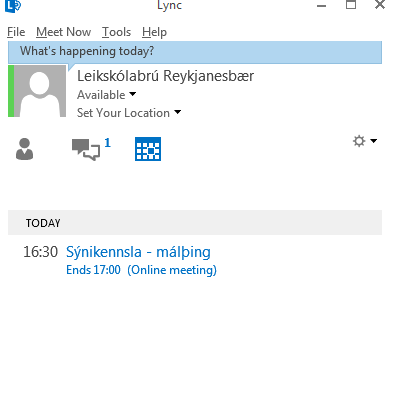 Eydís Katla Guðmundsdóttir og Særún Rósa Ástþórsdóttir
Upptökur úr kennslustund
8
Þroski og þróun leikskólabarna – leikskólabrú
Kynningar frá nemendum 

Að mörgu að hyggja: 
Öryggi í mynd
Virkar hljóðið 
Fá allir að tjá sig
Eydís Katla Guðmundsdóttir og Særún Rósa Ástþórsdóttir
Verkefnastjórinn
9
Hafa greiðan aðgang að ,,tölvutæknisnillingi“ 
Fikta sig áfram – læra af reynslunni 
Stuðningur í fjarkennslu
Nemendur – þegar kennarinn er ekki á staðnum
Kennarar – þegar nemendur eru ekki á staðnum
Eydís Katla Guðmundsdóttir og Særún Rósa Ástþórsdóttir
Kennarinn
10
Skipulag og kennsluáætlun 
Stjórnar því hvar athyglin er 
Samskipti 
Í skólastofunni 
Í gegnum netið 

Tengjast öllum hópnum á staðnum og fjarstöðum 
Stuttar upptökur 
Lifandi
Eydís Katla Guðmundsdóttir og Særún Rósa Ástþórsdóttir
Nemandinn
11
Mætir áskorunum 
Ólíkt námsumhverfi 
Krefjandi 
Virkur 
Tilbúinn að tjá sig í gegnum myndavélar 
Tengjast kennaranum þrátt fyrir fjarlægð

Tengist öðrum á sama starfsvettvangi 
Fagleg sýn á starfið
Eydís Katla Guðmundsdóttir og Særún Rósa Ástþórsdóttir
Kostir og ávinningur
12
Samstarf
Nám í heimabyggð 
Deila reynslu úr starfi og kynnast verklagi, stefnu og vinnustöðum 
Tækni í námi!
Eydís Katla Guðmundsdóttir og Særún Rósa Ástþórsdóttir
[Speaker Notes: eykur möguleika margra sem annars sæju ekki fram á að fara í nám]
Áskoranir
13
Tæknilegir erfiðleikar
Óstöðug tenging
Óútskýrt tæknivesen 
Hljóð og mynd – mismikil gæði
Þolinmæði og úrræðasemi 
Meta heildarstöðuna
Eydís Katla Guðmundsdóttir og Særún Rósa Ástþórsdóttir
Á döfinni:
14
Útskrift 2014 – Félagsliðabrú
Félag  félagsliða 
Hátíðleg stund 

Útskrift vor 2015 – Leikskólaliðabrú
Eydís Katla Guðmundsdóttir og Særún Rósa Ástþórsdóttir
Næstu skref
15
Vendikennsla 
Styttri kennslustundir 
Meiri virkni frá nemendum 
Skýrari og betri undirbúningur til kennara 
Uppfæra leiðbeiningar 
Auka aðgengi að upplýsingum
Eydís Katla Guðmundsdóttir og Særún Rósa Ástþórsdóttir
16
Takk fyrir að hlusta!
Eydís Katla Guðmundsdóttir og Særún Rósa Ástþórsdóttir